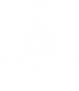 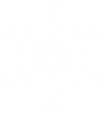 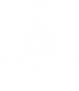 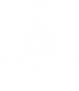 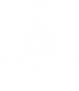 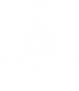 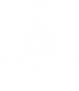 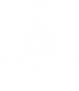 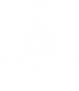 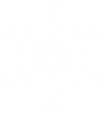 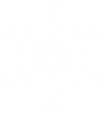 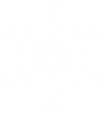 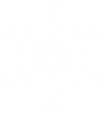 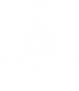 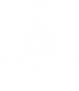 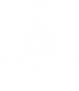 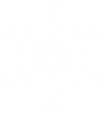 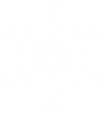 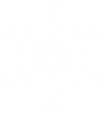 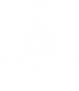 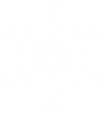 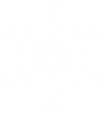 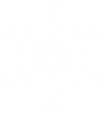 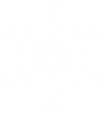 Scale and Temperature Compensation with SpatialAnalyzer
Zach Rogers & Philip Wilson
(the out of town guys)
Background
Design at 20°C, measure at ?

Materials will grow & shrink w/ temperature
CTE = Coefficient of Thermal Expansion
Grand assumption is that our materials are isotropic and CTE is linear
1-(Tmeas-20°C)*CTE=Scale
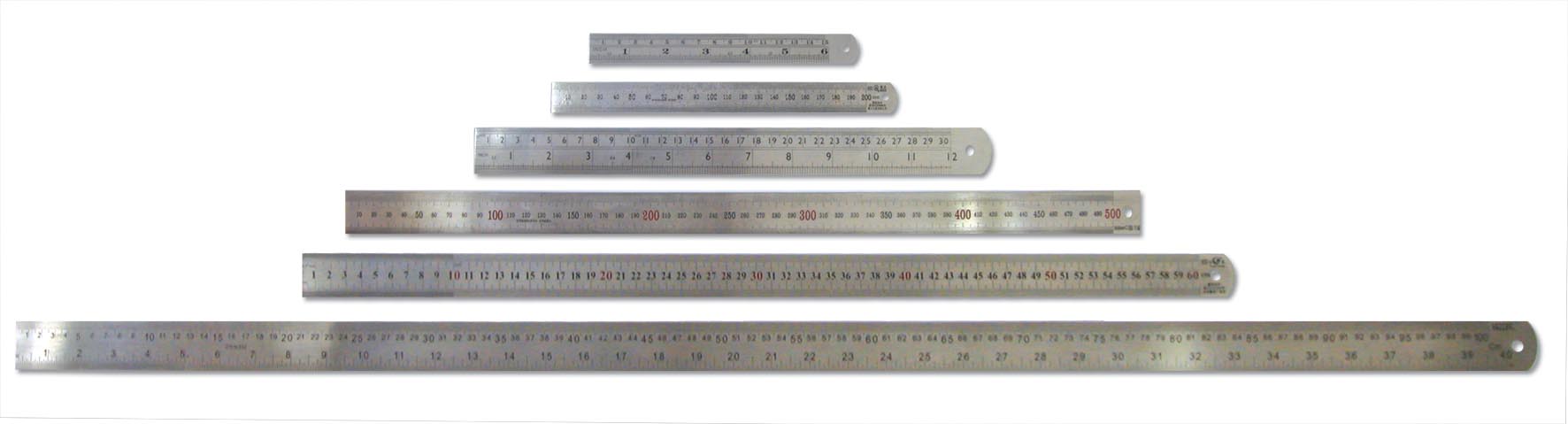 [Speaker Notes: Thermal expansion is the tendency of matter to change in volume in response to a change in temperature]
Instrument Weather Stations
Most instruments have a weather station
Records temperature, pressure, & humidity
Instruments might also contain internal temperature sensors
Usually record temperature
These sensors compensate the instrument, not the component being measured
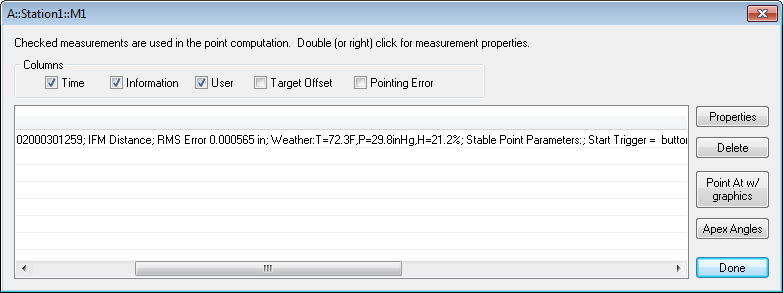 Instrument weather station information is always stored with the measurement
How Important is Scale
CTE of Aluminum  ~0.001”/100”length/degF*
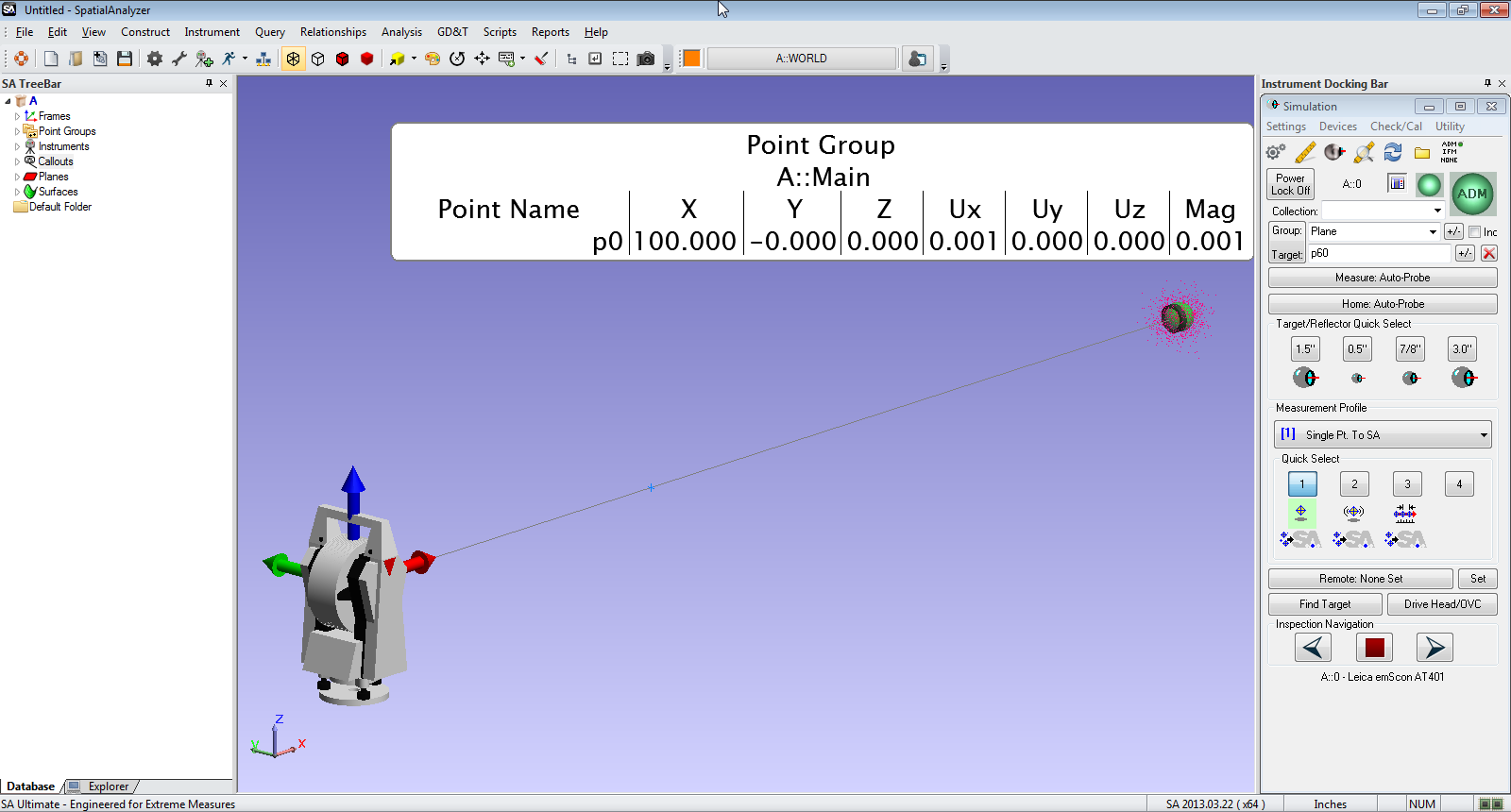 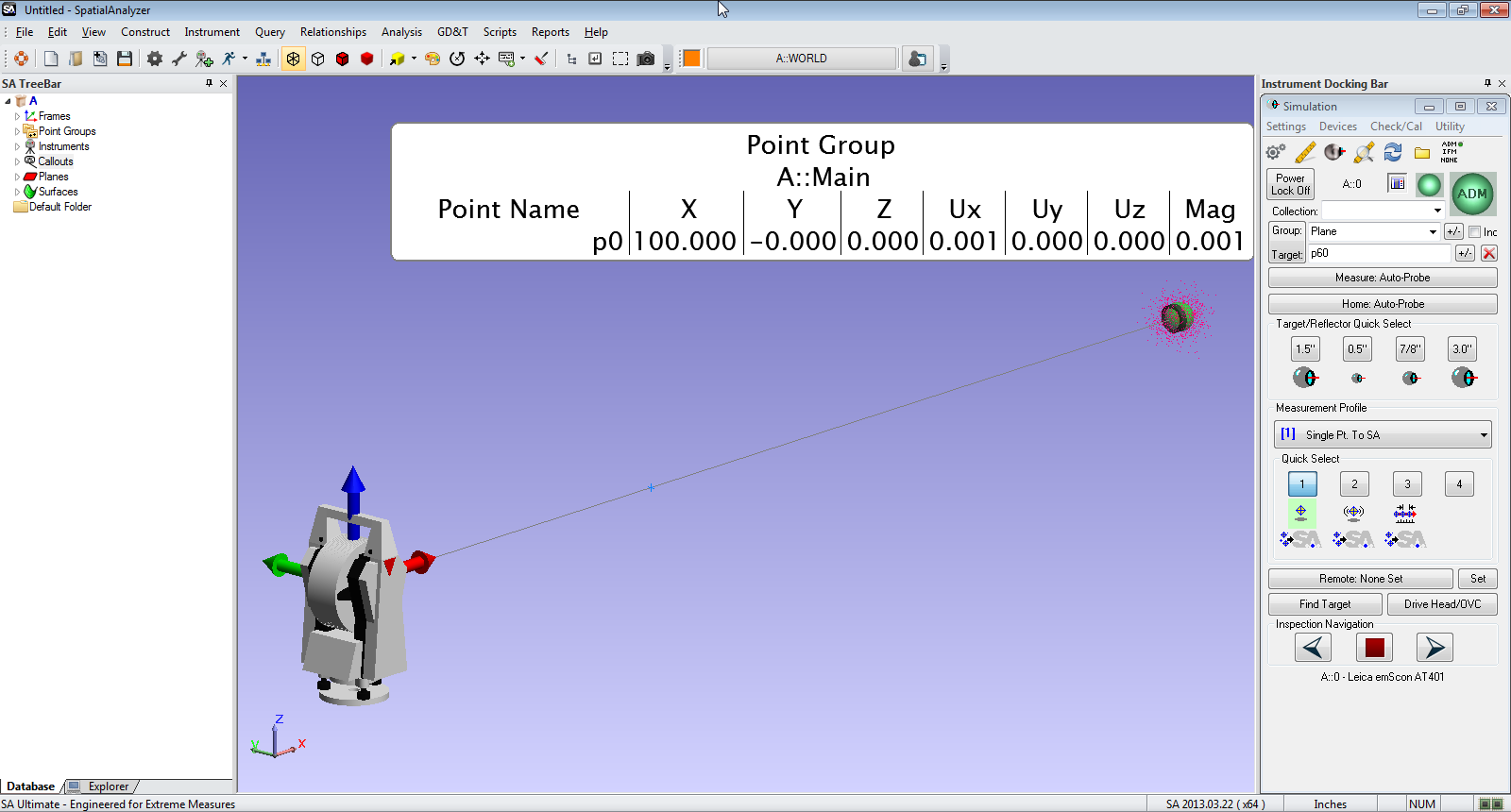 Typical measurement uncertainty for 100” measurement = ~0.001”
*Actually it’s worse than that, but I like round numbers
Do parts really expand and contract linearly?
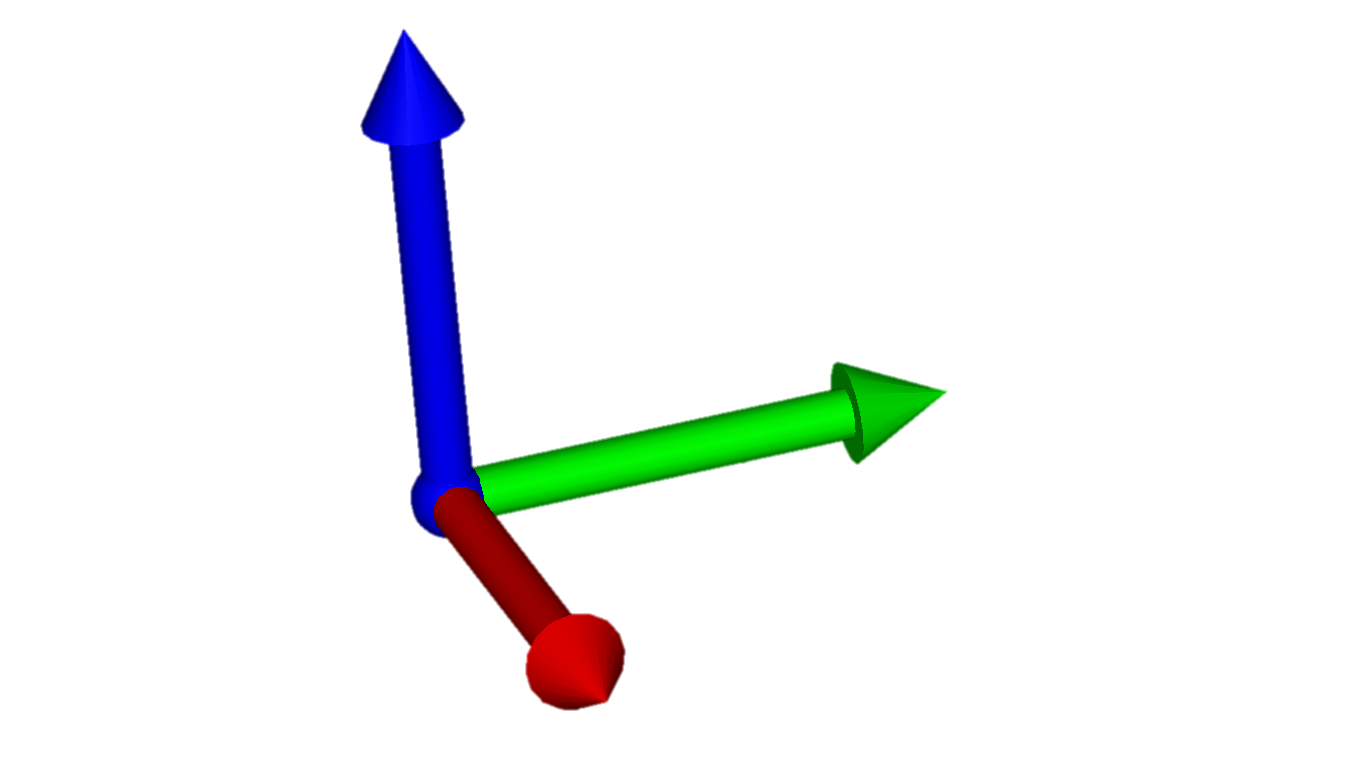 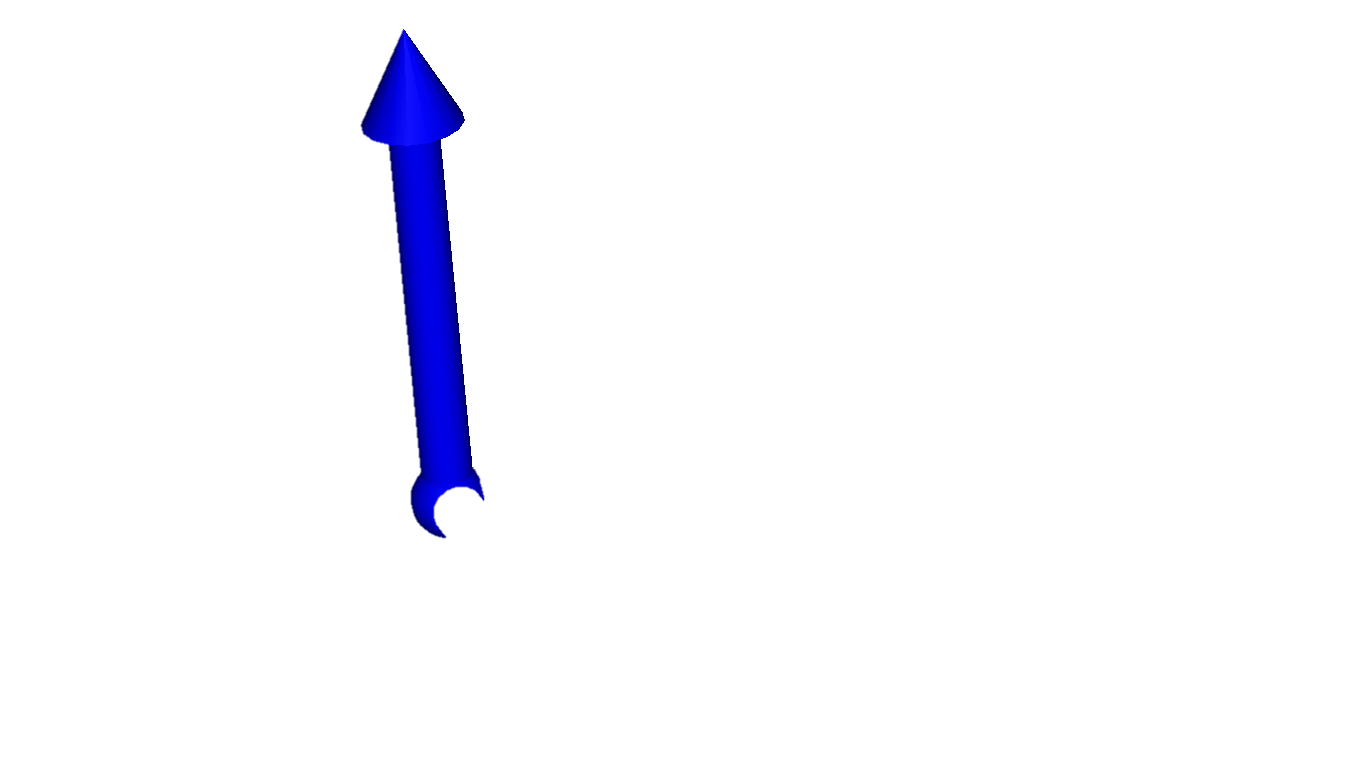 No
All methods of temperature compensation have inherent limitations. Components are not always one homogenous thing (bolted, riveted, welded, clamped, & glued at all different orientations)
.
Do parts really expand and contract linearly with temperature?
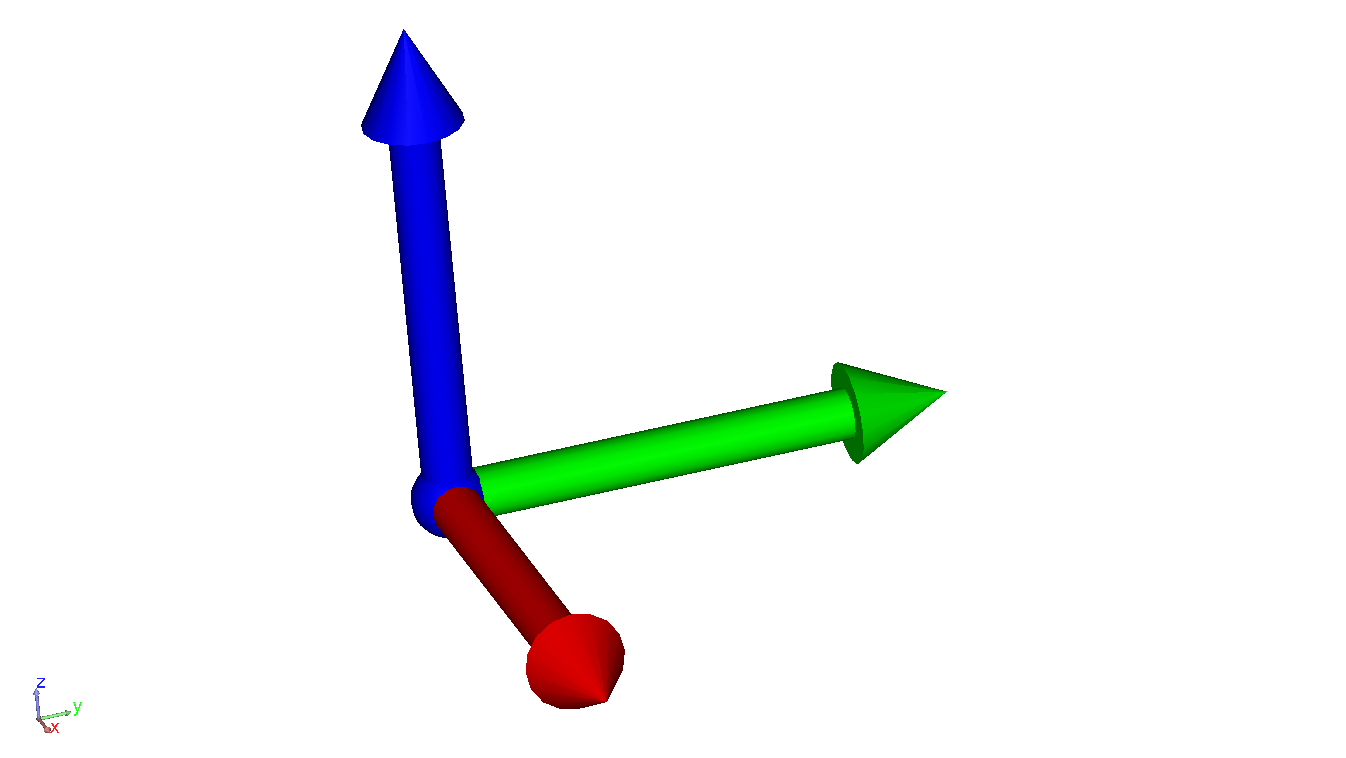 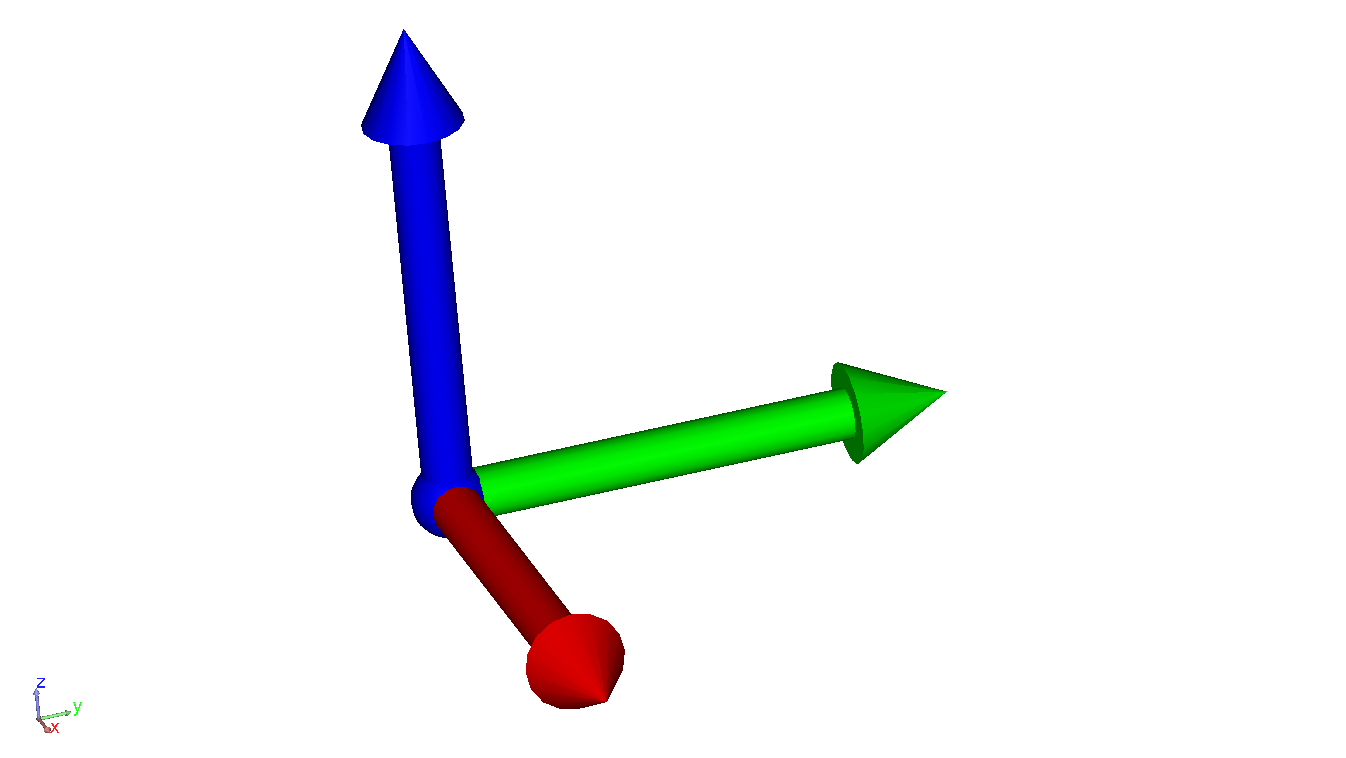 Sometimes you really do need a temperature controlled facility…
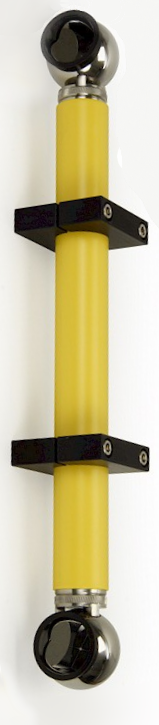 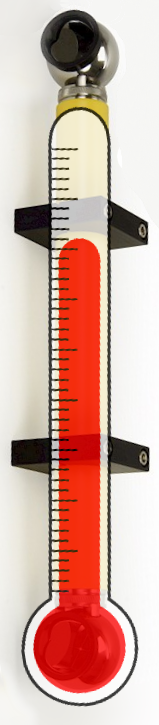 What about scale bars?
Scale bars are an option for setting scale when…
They are the same material as the object being measured
They are at the same temperature as the object being measure
They are sufficiently long
There is more than one, or more than one set of measurements on the scale bar
Scale bars can make great thermometers
So what to do?
First and most important, don’t change unless you know how you will affect downstream processes!
You may have somebody downsteam that is expecting uncompensated data. Why? Who knows, but it happens.
Second, be consistent.
Scaling can be done different ways & at different points in the process. Reduce uncertainty – use a consistent process
Third, do not ALWAYS float scale
Floating scale is great, but first you need something have something to float it to
So, really… what do I do?
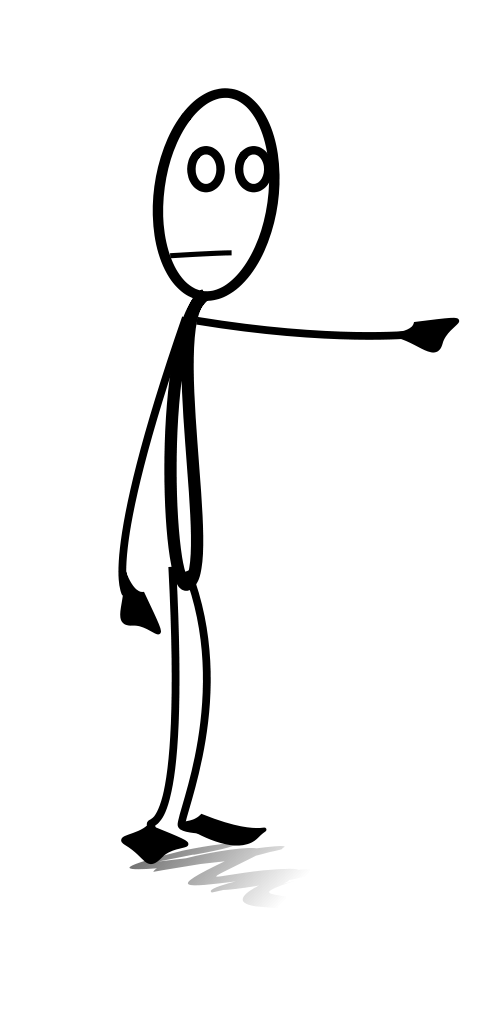 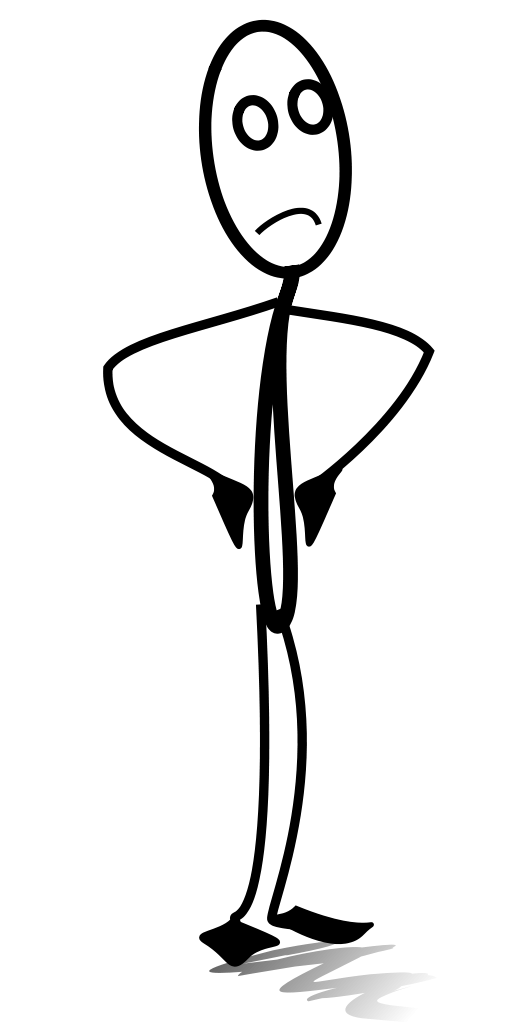 Set scale at the instrument levelThis scales all measurements
Scale point groups individuallyCopies and Scales selected point groups
Scale Nominals or CADNot common, but you can do it
[Speaker Notes: Manually (or calculated based on Temp & Material CTE)
Float Scale (7DOF fit)
Based on scale bar measurements -- When bundling Theodolites]
3 Step Best Practice
For the initial measurement, set scale based on part temperature
InstrumentProperties & Set Scale Manually
InstrumentLocateBestFit & Set Scale Manually
When tying in for subsequent measurements or performing a station move, float scale
If a drift check fails, always evaluate scale
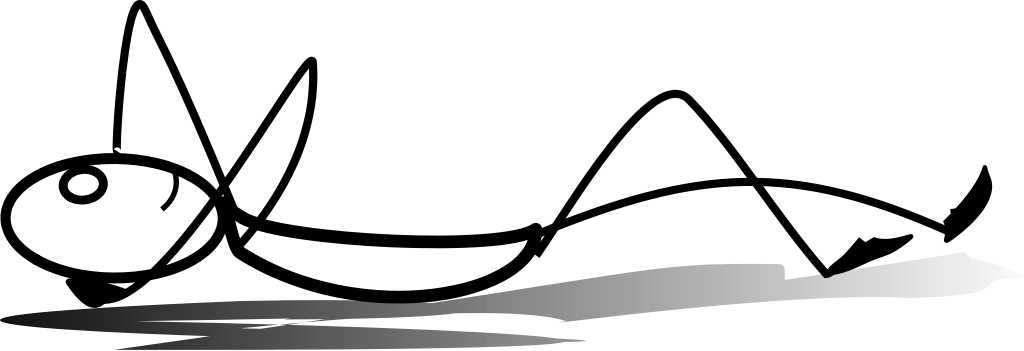 Scaling Individual Groups or Objects
Scaling Individual Groups
Scaling Objects or CAD
Setting Scale at the Instrument
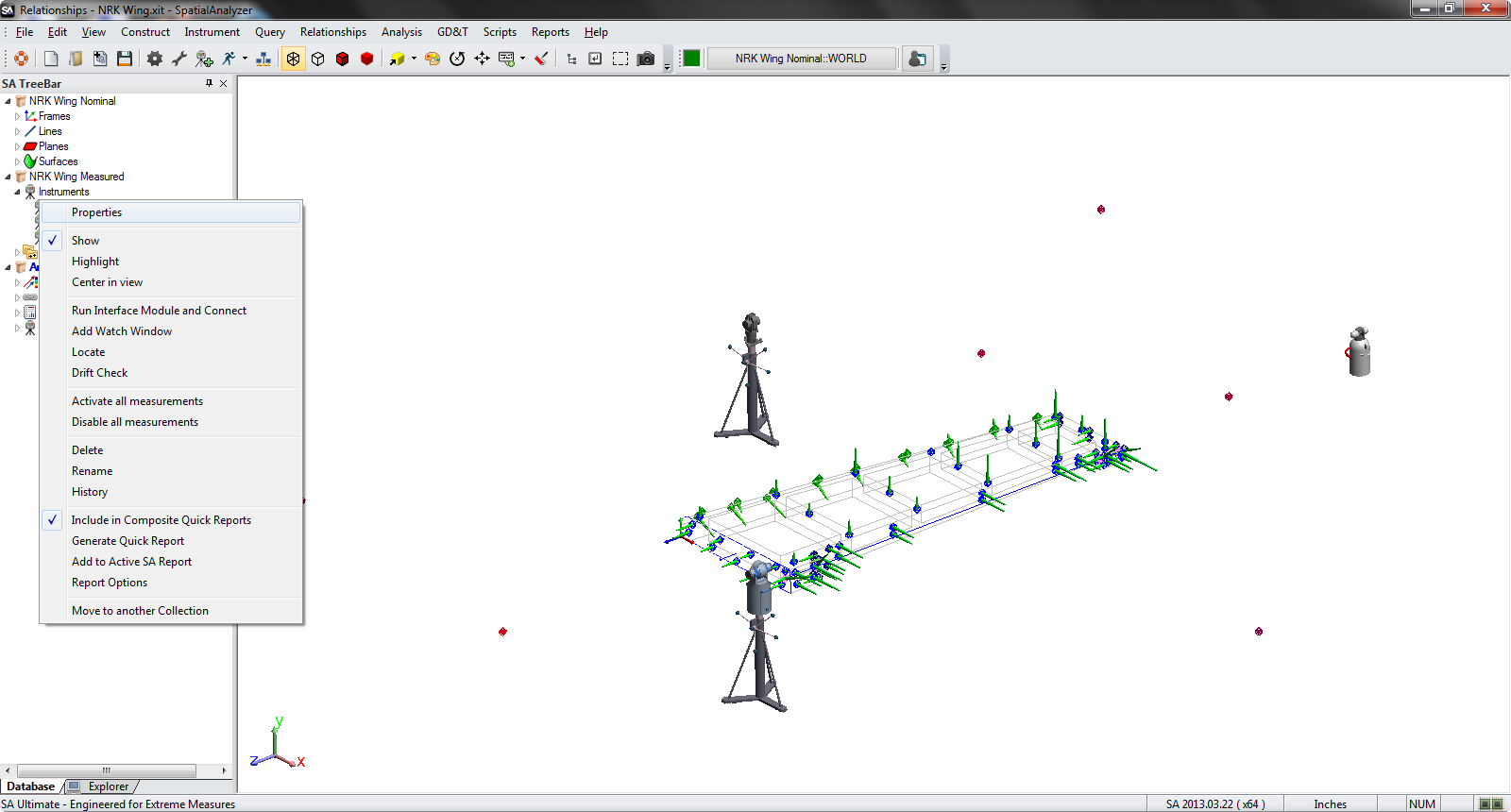 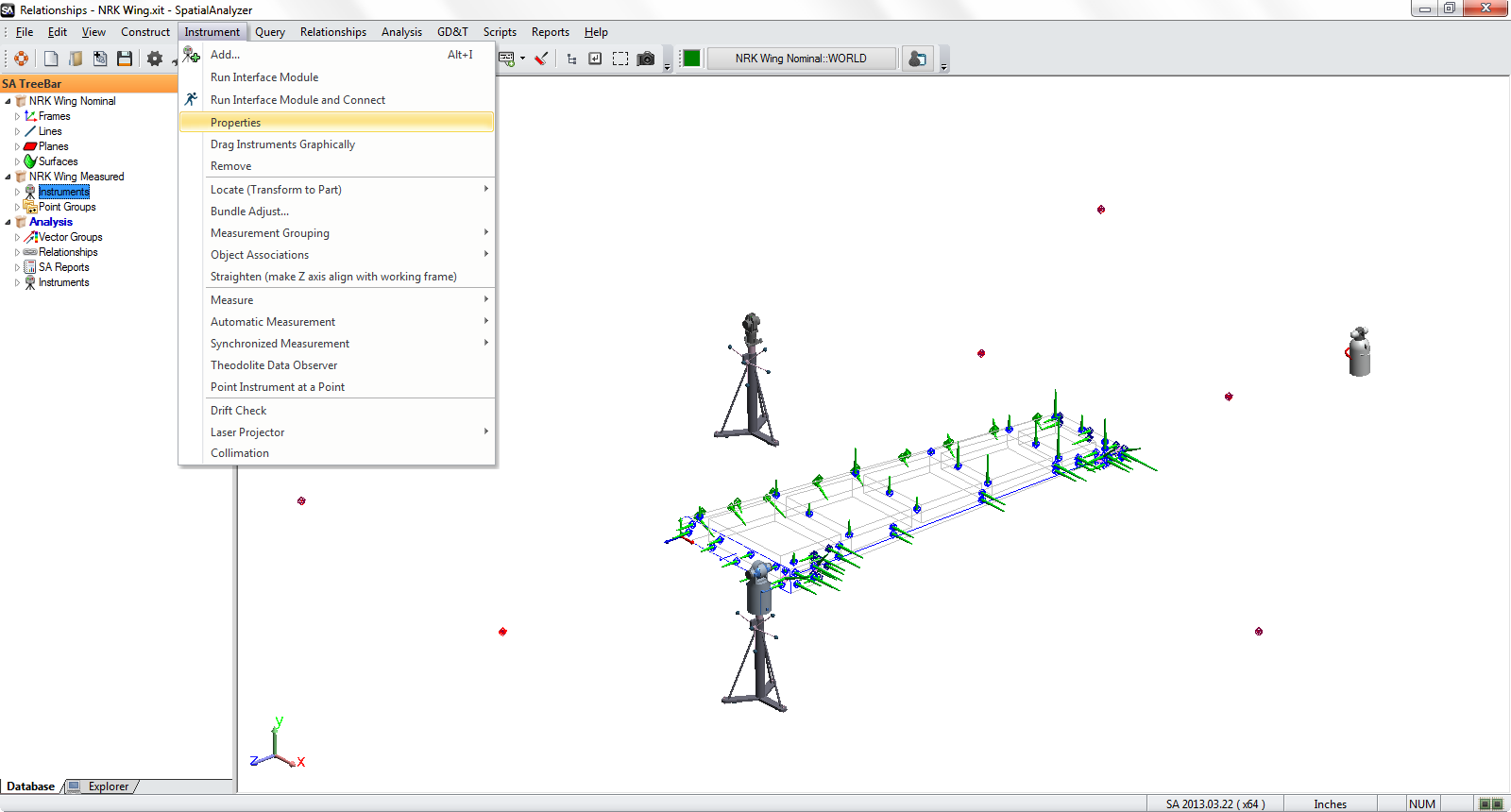 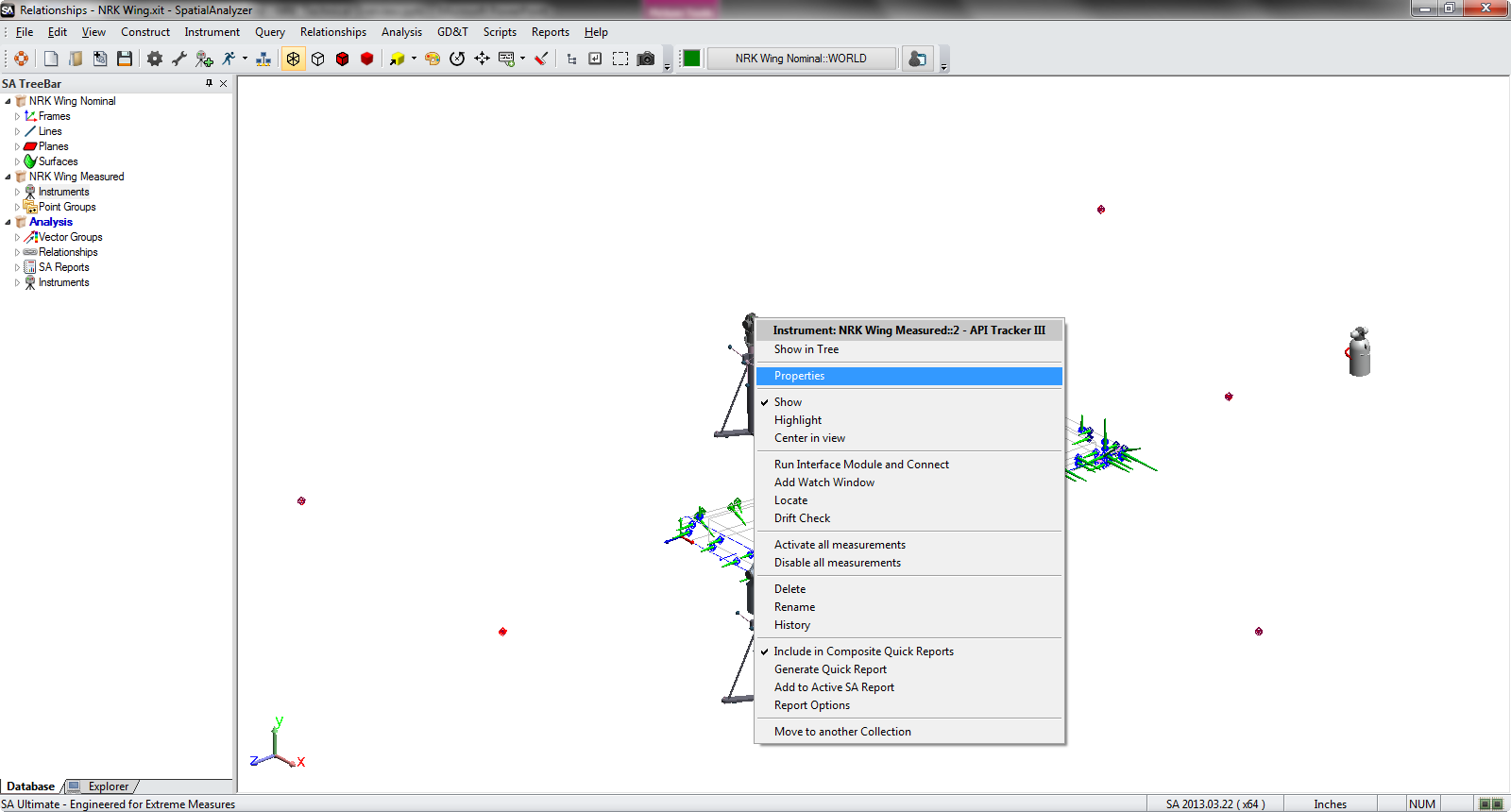 Setting Scale at the Instrument
SA will always note instruments which have been scaled in the treebar
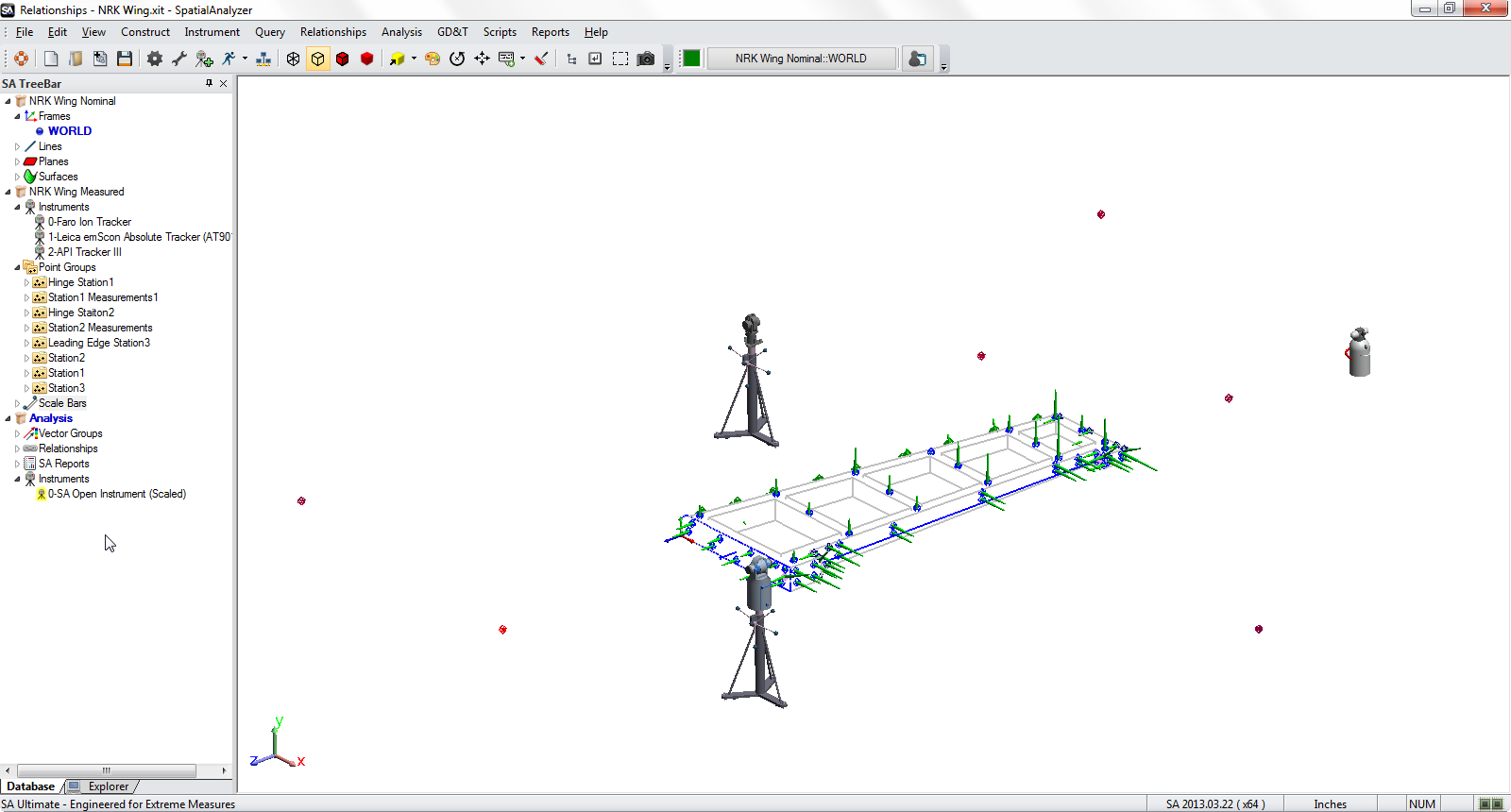 When to Set Scale?
At the start of the measurementUsing measured temperature or scale bars
All measurements are corrected as you take them
Constructed objects using measured data will use the scale at the time of construction
Instrument location, fits, & co-ordinate systems will all use the defined scale
At subsequent tieins, station moves, or after failed drift checksUsing measured temperature, scale bars, or floating scale
Floating scale can correct scale drift
At the end of the measurementUsing averaged temperature
When part temperature changes are unavoidable, this may be your best option
Verification, analysis, and construction geometry will all need to be done after scaling is performed
Floating Scale
Enable Here
A.K.A. “7-DOF Fit”
Use When…
Moving Station and refitting to previous measurements
Part reference system has already been established at design conditions by previous measurements
Do not use when…
Part Scale has not yet been determined
Verify Here
Floating Scale in USMN
Scale can also be solved for when using USMN…
Enable Here
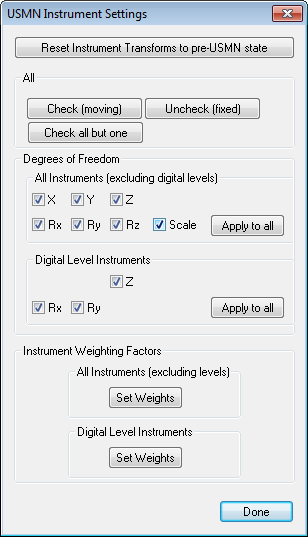 3 Step Best Practice
For the initial measurement, set scale based on part temperature
InstrumentProperties & Set Scale Manually
InstrumentLocateBestFit & Set Scale Manually
When tying in for subsequent measurements or performing a station move, float scale
If a drift check fails, always evaluate scale
Examples…
Questions?
Thank You